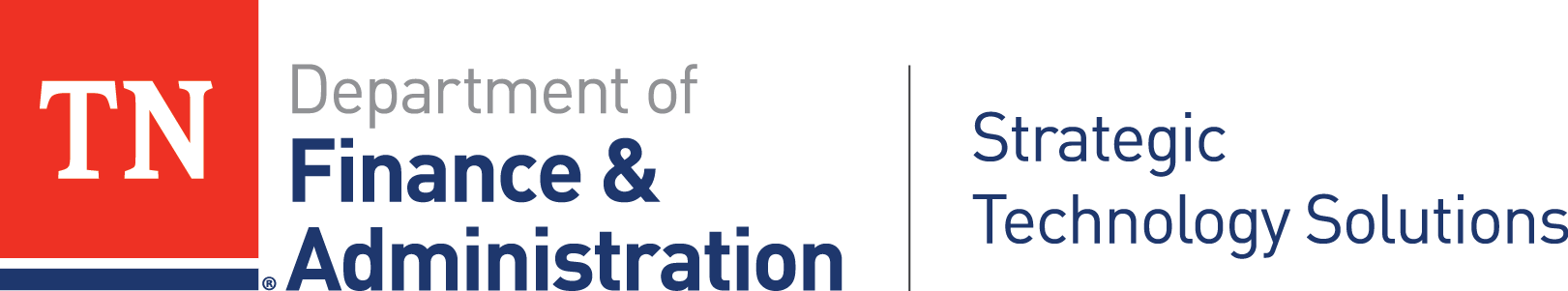 Curtis Clan
State of Tennessee
Chief Information Security Officer
ncsr@tn.gov
James Cotter
State of Tennessee – Homeland Security
Special Agent, Special Projects and Cyber
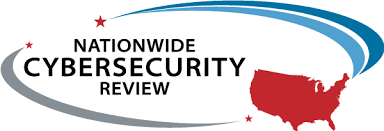 James Shaw
Deloitte
Managing Director
State of Tennessee
Strategic Technology Solutions (STS)
Nationwide Cybersecurity Review (NCSR)
Are you interested in participating or have questions? Contact our team at ncsr@tn.gov
The State of TN and STS are Prepared to Help with Cybersecurity
Your organization has sensitive citizen data and critical systems/services you provide to citizens.
The State and STS are developing a statewide Cybersecurity Plan to assist local entities with cybersecurity.
There is a Federal funding opportunity through Homeland Security and CISA that provides for grant money specifically directed at local cybersecurity.
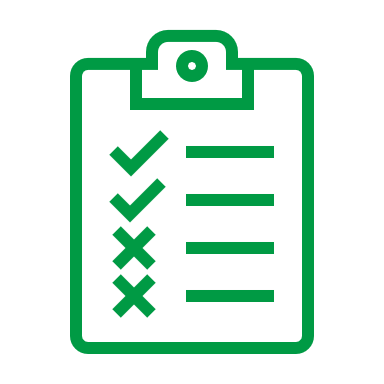 Local entities that complete the NCSR survey will be eligible to take advantage of cyber services funded by Federal grant money.
STS and Deloitte will assist you in completing the NCSR Survey.
Are you interested in participating or have questions? Contact our team at ncsr@tn.gov
What is the NCSR?
What is the NCSR and How Can We Help Your Organization?
Participation Benefits
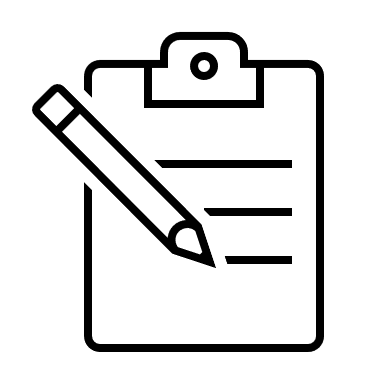 What is the NCSR?
Getting Started
What is the Purpose of the NCSR?
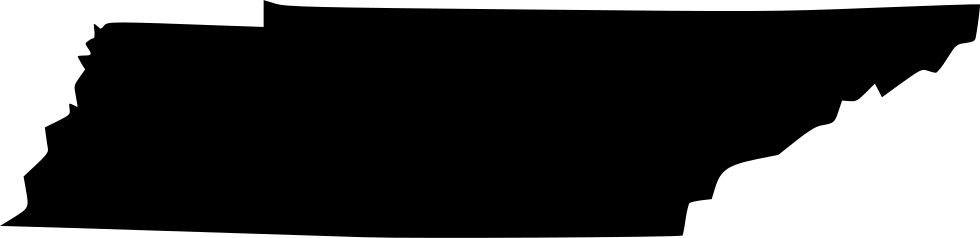 The NCSR is a no-cost, anonymous, annual self-assessment to help organizations improve their cybersecurity maturity. 
All state agencies, local governments (and departments), and educational institutions are encouraged to participate!
The Tennessee NCSR project is sponsored by the Governor’s Cyber Security Advisory Council and led by CIO Stephanie Dedmon and CISO Curtis Clan.
The NCSR is designed to help organizations measure gaps and capabilities to identify areas for improvement in their cybersecurity maturity in alignment with the National Institute of Standards and Technology Cybersecurity Framework (NIST CSF). 
Visit cybersafetn.gov and www.cisecurity.org/ms-isac for additional resources!
Receive no-cost support in completing the NCSR and access to suggested corrective actions, future State and Federal funded support, and resources to improve your cybersecurity maturity.
Receive metrics specific to your organization to identify gaps, prioritize next steps, and measure year-to-year progress.
Are you interested in participating or have questions? Contact our team at NCSR@tn.gov
STS will provide guidance to your organization through webinars, check-ins, working sessions, and office hours.
Registration in the no-cost, MS-ISAC® Multi-State Information Sharing & Analysis Center® is highly encouraged to help your organization stay up-to-date on the latest cybersecurity news. www.cisecurity.org/ms-isac
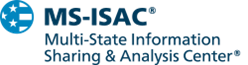 Additional questions or ready for the next steps? Contact our team at NCSR@tn.gov
What is the NCSR?
Frequently Asked Questions About the NCSR
What is the Level of Effort expected?
The estimated time to complete the NCSR survey is 4 to 8 hours
What are the NCSR questions like?
NCSR questions are based on industry leading standards (i.e., NIST CSF) and are intended to be answered by organizations of all maturity levels
What support will be provided?
We are here to help along the way – we will provide
webinars, FAQs/guides, working sessions, and office hours to support you!
How will the NCSR help my organization?
A better understanding of your cybersecurity maturity, suggested corrective actions to further improve, remediation support down the road, and eligibility to benefit from activities funded by TN
Additional questions or ready for the next steps? Contact our team at ncsr@tn.gov
Let’s Work Together to Improve Your Cybersecurity
Step 1
Email ncsr@tn.gov with your name, title, and entity name if you are interested in participating or have any questions about the NCSR.
Step 2
You will see future communications with “NCSR” in the subject line to begin the NCSR! We will outline what to expect, when to expect it, and how we will help you along the way.
Are you interested in participating or have questions? Contact our team at ncsr@tn.gov